The North Norwich Communication Hub
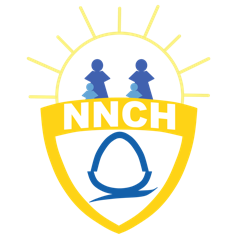 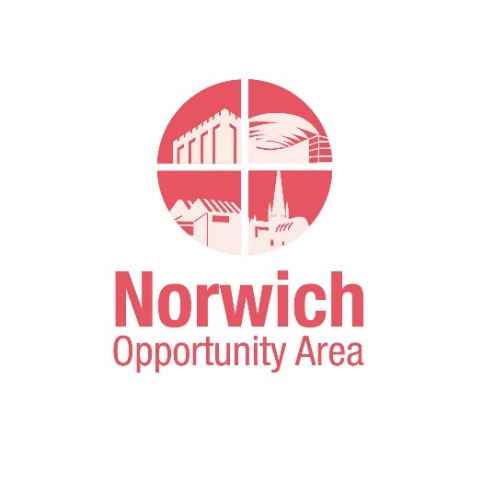 A NOA Communication Hub
[Speaker Notes: SA Introductions

One of the 4 Communication Hubs established by the NOA to create a sustainable legacy from the CC project.]
What is a Communication Hub?
A setting with an active commitment to improving the speech, language and communication development for all children.
A place where partnerships with families and services are grown and developed.
The centre of a professional community formed to share good practice, facilitate access to specialist expertise and support ongoing training.
[Speaker Notes: SA]
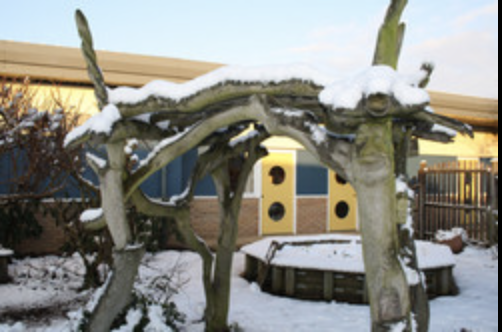 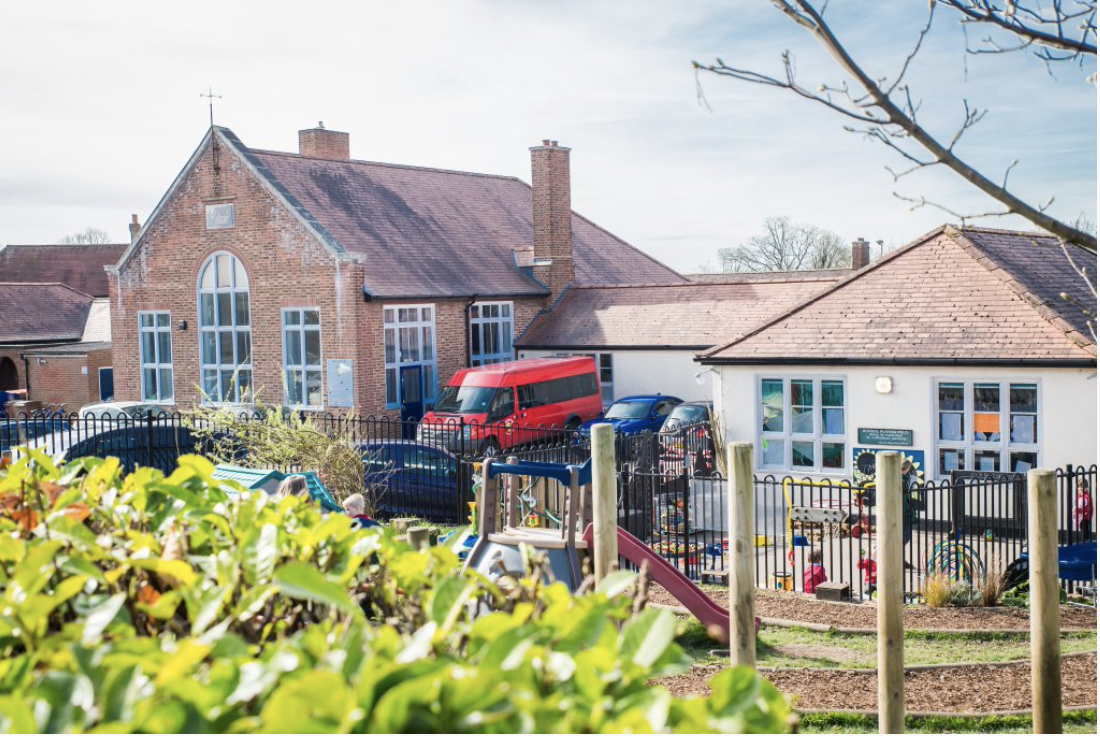 Catton Grove Primary School
Lionwood Infant & Nursery School
Mile Cross Primary School
Our Partnership Schools
[Speaker Notes: SA

The North Norwich Communication Hub is a partnership between MCP, CGPS and LIANS.

Staff from each school attended the initial Communication Champion training together and then the leadership training. 

Within the same cluster, it made sense to pool our expertise and work together on the Hub. 
Can be logistically difficult working across schools, but learn from each other’s practice and can provide professional challenge to each other.]
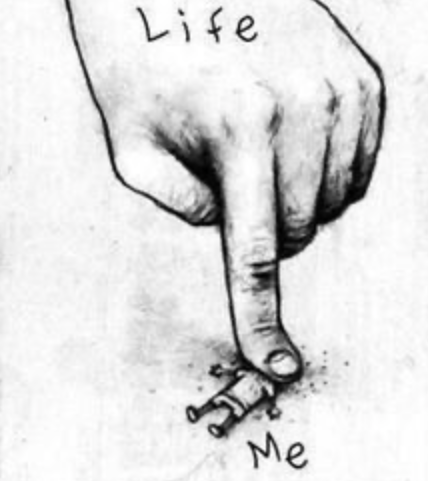 “Children who find communication hard find life hard”
[Speaker Notes: SA

This is what has motivated us!

Huge body of research on the impact of SLCN on all areas – learning, social and emotional development, employability, future life chances.]
[Speaker Notes: SA

By intervening early, we can improve outcomes for all children and work towards no child being left behind.]
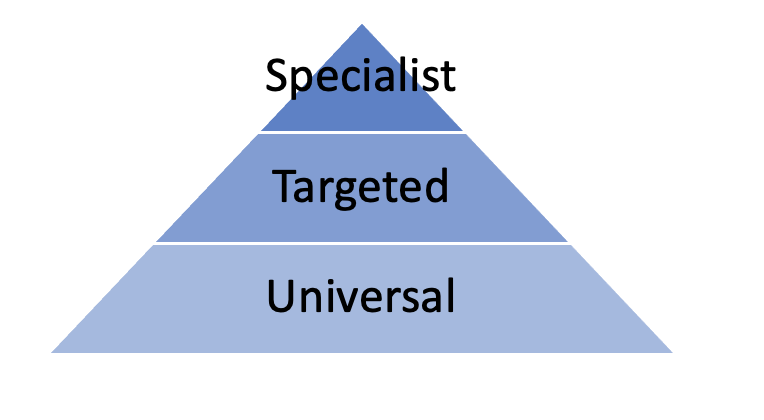 Within our own schools
Aspiring to become centres of excellence showcasing good practice in Speech, Language and Communication

Cascaded training for all staff
Audits of practice:
	Communication Friendly Environments 	Communication-Supporting Teaching
Interventions
Assessment & monitoring
Partnerships
Family Learning
Reflective practice and ongoing improvement
[Speaker Notes: EM

One part of being a Communication Hub is the focus on SLC development within our own school, to improve outcomes for our catchment families. 

Context of deprivation shown by Hart and Risley to impact negatively on SLC development.

Aspire to become a centre of excellence in order to support other schools and settings. 

As Hub leads, we are not ‘experts’, but are committed to improvement.]
Give your dummy to the Mile Cross Bunny. 
A campaign to reduce dummy use in nursery.
Making slime at a ‘Chatter Matters’ Communication Café. Messy Play isn’t just good in the Early Years.
‘Talk & Play’ Packs for all of our Early Years Children. 
Supporting Home Learning
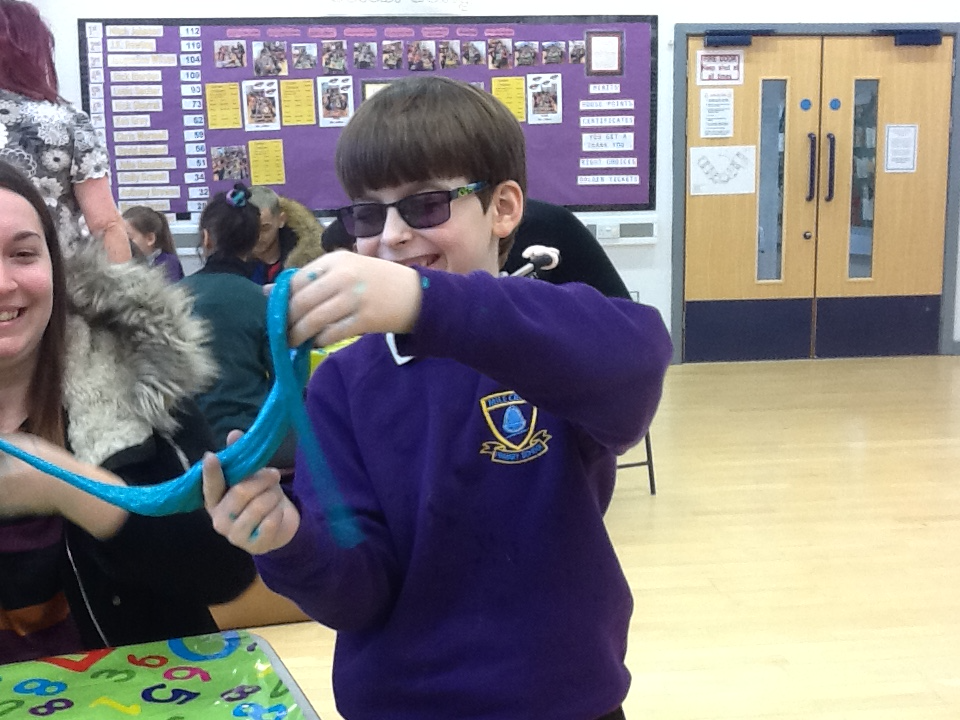 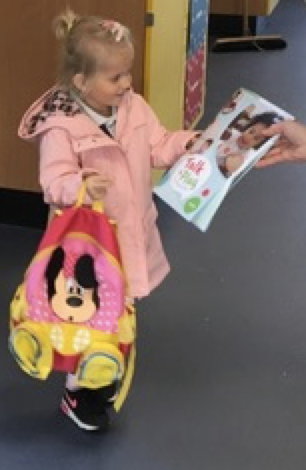 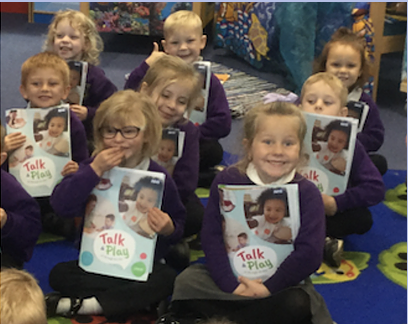 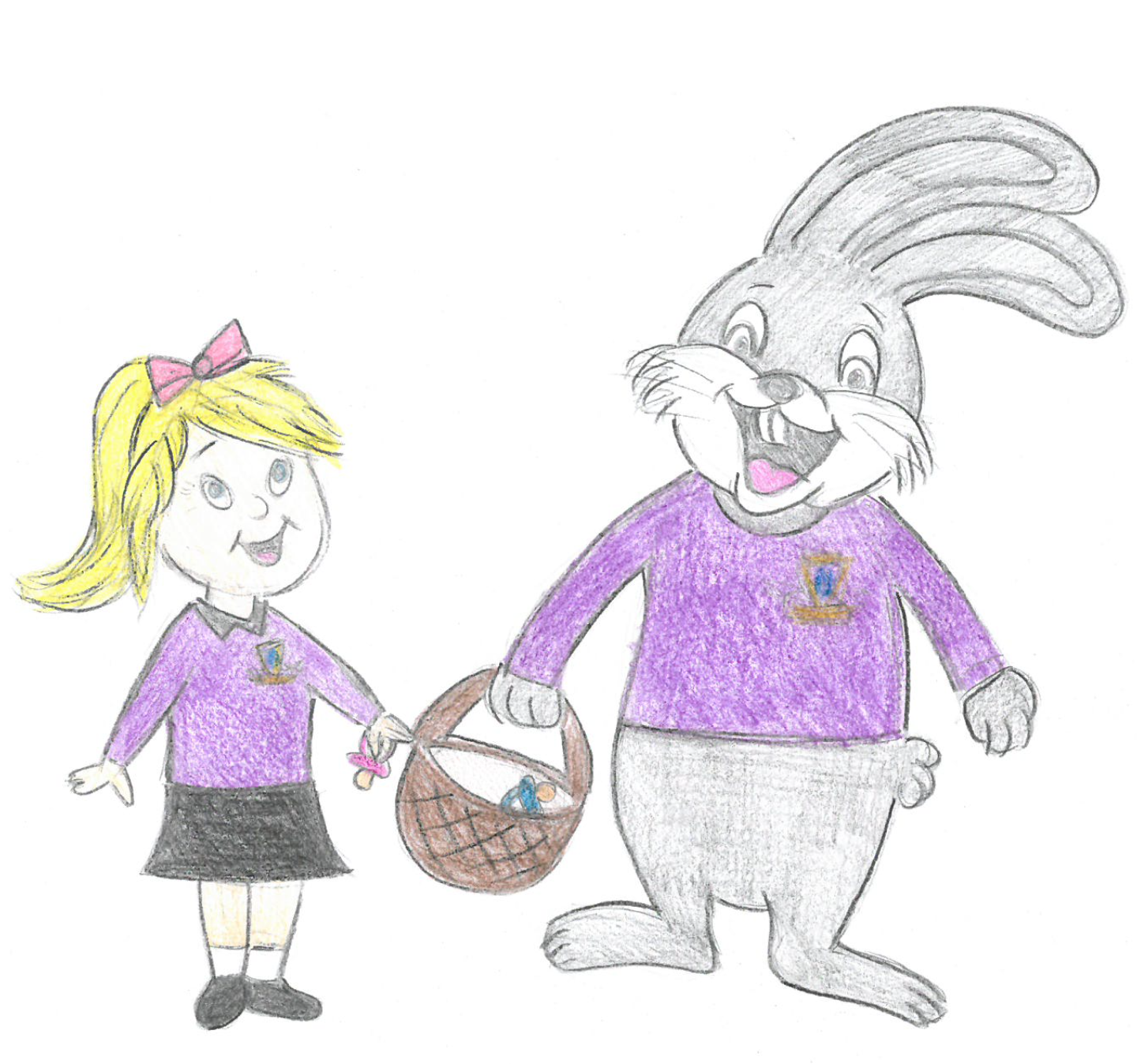 Working in partnership with parents to develop speech and language in the home.
[Speaker Notes: EM

Huge importance of learning in the home, particularly in the pre-school years. 

Working with parents, working with other services and taking advantage of local opportunities, such as Talk and Play packs, working with UEA speech and language students. 

Being a Hub School has provided an additional impetus for this.]
Across the network
[Speaker Notes: EM

Hub is the centre of a network comprised of practitioners from schools and settings, predominantly early years but anyone with an interest in SLC.

CPD has included working with parents/supporting families with EAL/language and behaviour.

Developing a professional community working across settings and across agencies.]
Partnerships
“From silos to networks”
[Speaker Notes: The Bercow Report highlighted the problems caused by ‘silo’ working. We hope to develop sustainable partnerships within our network to build common understanding and work more efficiently.]
Beyond our network
[Speaker Notes: Our hub is one of the 4 NOA Communication Hubs. Hub leads meet half-termly to share plans and to plan collectively.

Recent training offer to all member schools/settings (not just those who attend meetings)]
Setting up a network
[Speaker Notes: Time commitment, but gains in terms of development of own school’s skills and confidence. 

If thinking about setting up own network, ensure that whoever is leading it is actively wants this responsibility and is given the time and support to do this!

Need for persistence-  turn out for meetings can be disappointing, resilience – technology fails and set-backs in organising training etc.

Making a difference to practice in schools and settings.]
How to find out more ….
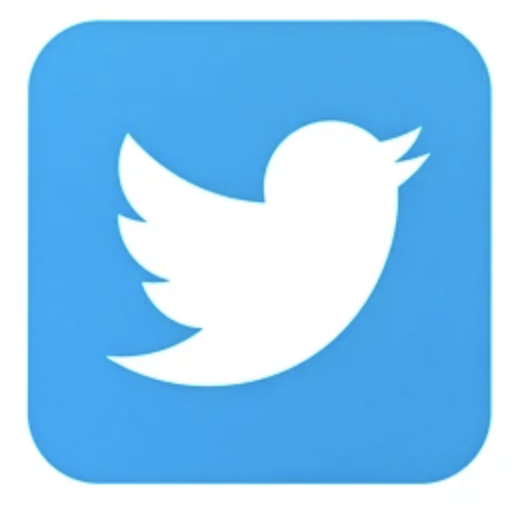 Visit our website

https://www.thecommunicationhub.net
Follow us on Twitter @norwich_hub
How to join a network
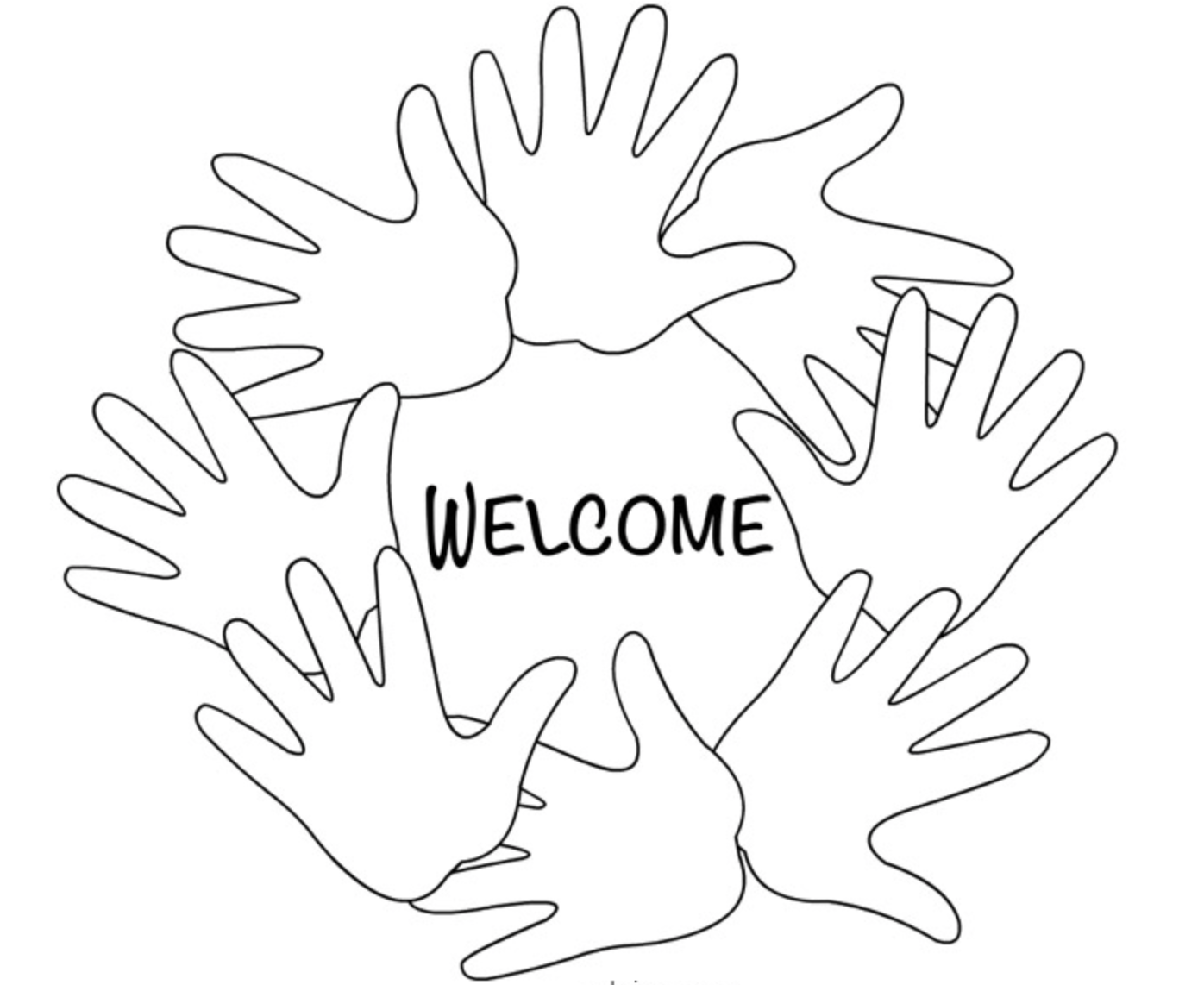 Anyone is welcome to join one of the NOA Communication Hub networks.

Contact the NNCH through the links on our website or at senco@milecrossprimary.Norfolk.sch.uk

Our next meeting is on 21st September 4-6pm (details TBC)

Or email Project Manager, Ashley Cater ashley.cater@norfolk.gov.uk
Any Questions?
Thank you for your interest in our Communication Hub.
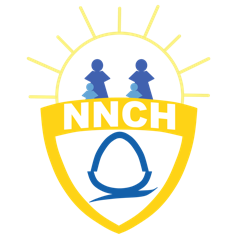